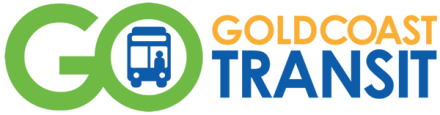 Gold Coast transit DistrictFY21-22 state TRANSIT ASSISTANCE (STA)/state of good repair (SGR)September 1, 2021
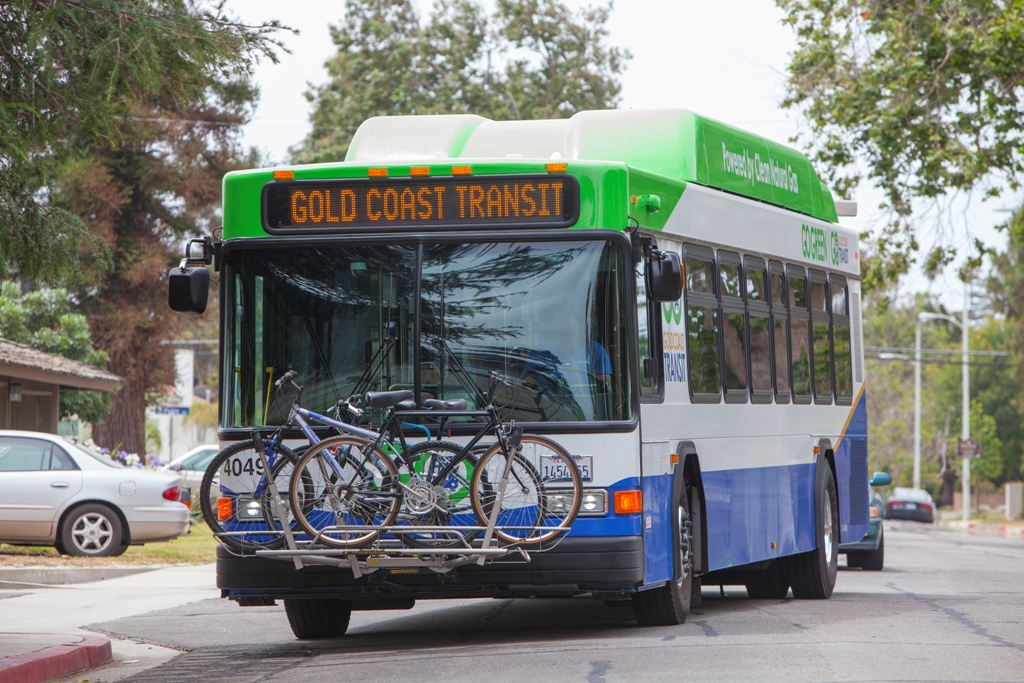 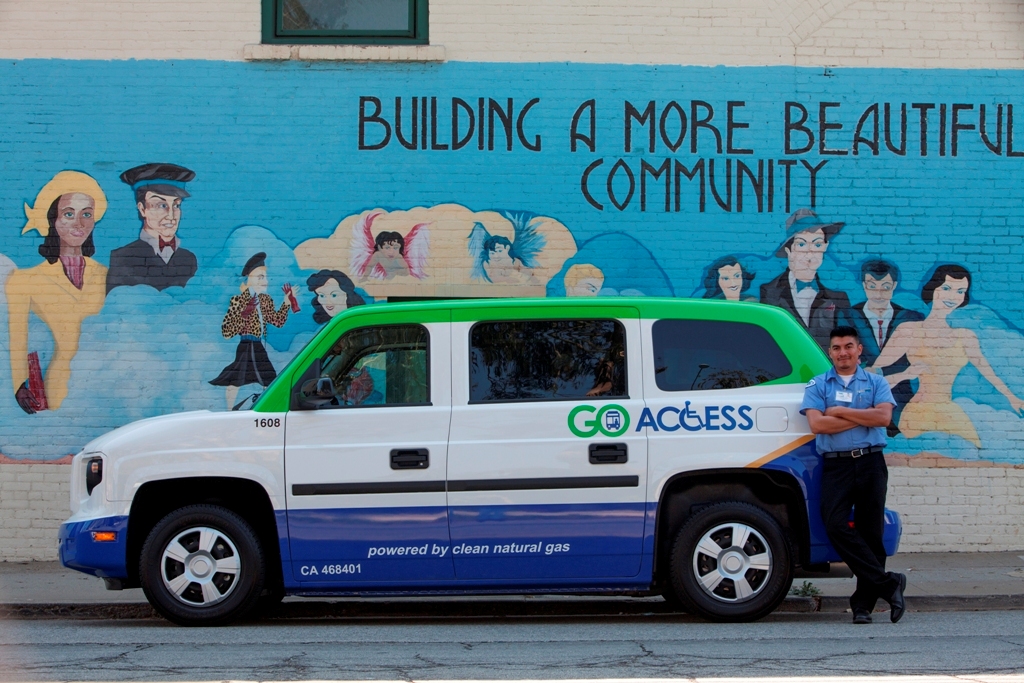 1
FY21-22 STA/SGR FUNDING
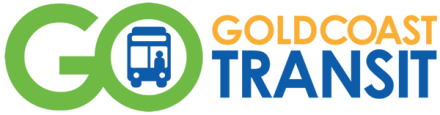 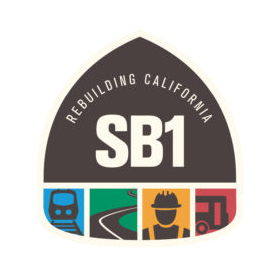 STA FY21-22: $300,300
SGR FY21-22:  $46,014
FY21-22 STA/SGR PROJECTS
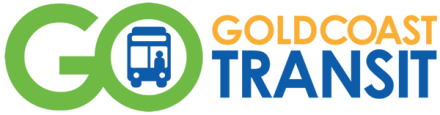 NINE (9) REPLACEMENT CNG BUSES
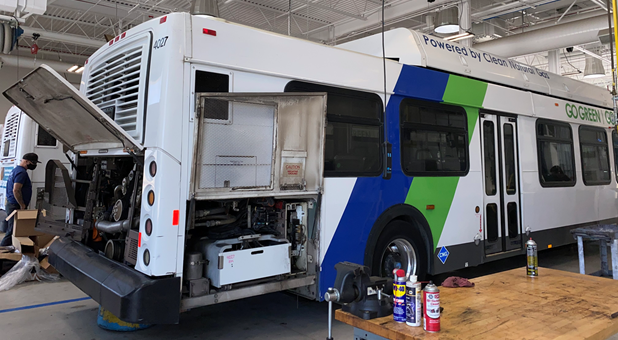 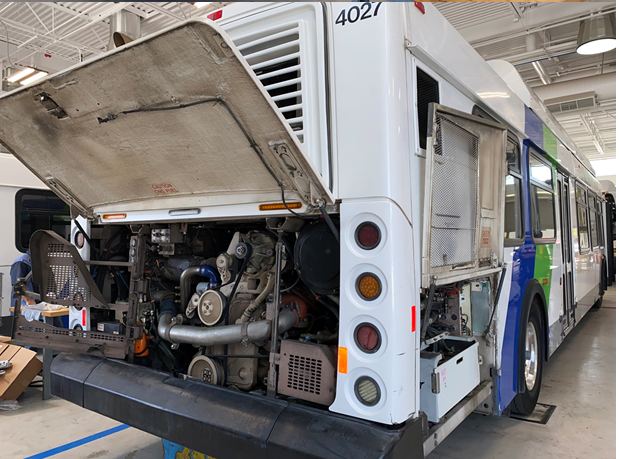 FY21-22 STA/SGR PROJECT
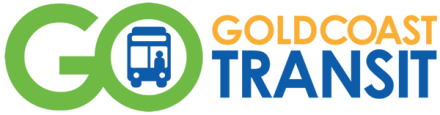 PROJECT COST (ESTIMATED):
NINE (9) REPLACEMENT CNG BUSES		  $5,400,000
Note - STA/SGR funds will be used to fulfill our local match to Federal grants.
Questions?